RUPA DASAR 2D
Pertemuan 10 dan 11
Color Wheel
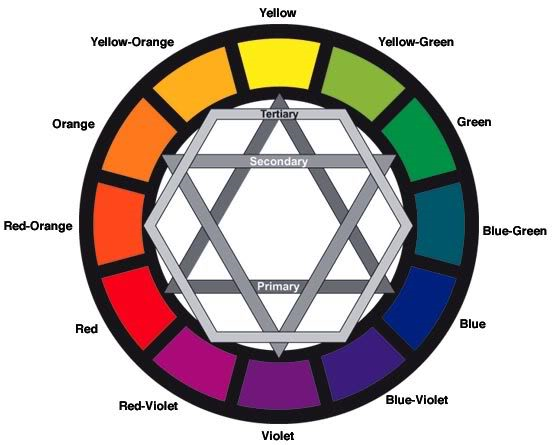 Teori Brewster adalah teori yang menyederhanakan warna yang ada di alam menjadi 4 kelompok warna. Keempat kelompok warna tersebut, yaitu: warna primer, sekunder, tersier, dan warna netral. Teori ini pertama kali dikemukakan pada tahun 1831
Berikut ini lingkaran warna sebagai bentuk penerjemahan warna cat (opaque-RYB) berdasarkan warna primer traditional painter dalam berkarya, persebaran warnanya sebagai berikut:
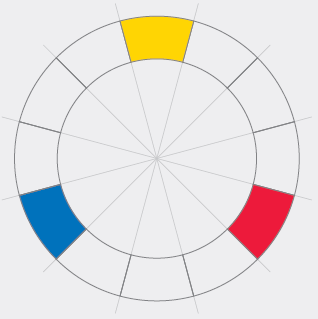 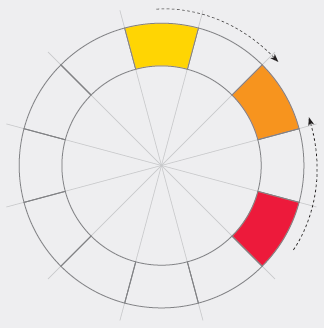 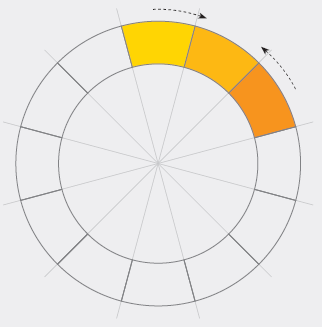 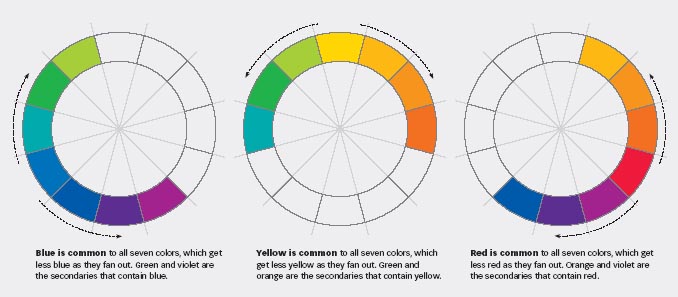 Persebaran warna biru sebagai warna kunci yang terkandung dari 7 warna tersebut
Persebaran warna kuning sebagai warna kunci yang terkandung dari 7 warna tersebut
Persebaran warna Merah sebagai warna kunci yang terkandung dari 7 warna tersebut
Tint dan Shade pada Color Wheel
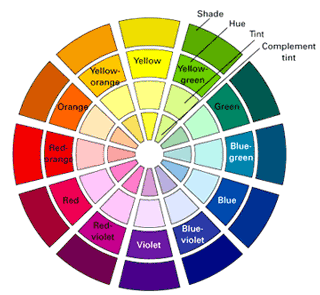 PROJEK

Buatlah Skema Color Wheel  seperti dismaping ini dengan  2 tingkat shade dan tint. Gunakan jangka dan penggaris !

Diameter lingkaran : 32 cm
Lebar : 3 cm tiap Alur

Pembuatan boleh memakai teknik
Kolase . 

Pengumpulan ditempel
Kembali di bidang 35 x 35 cm
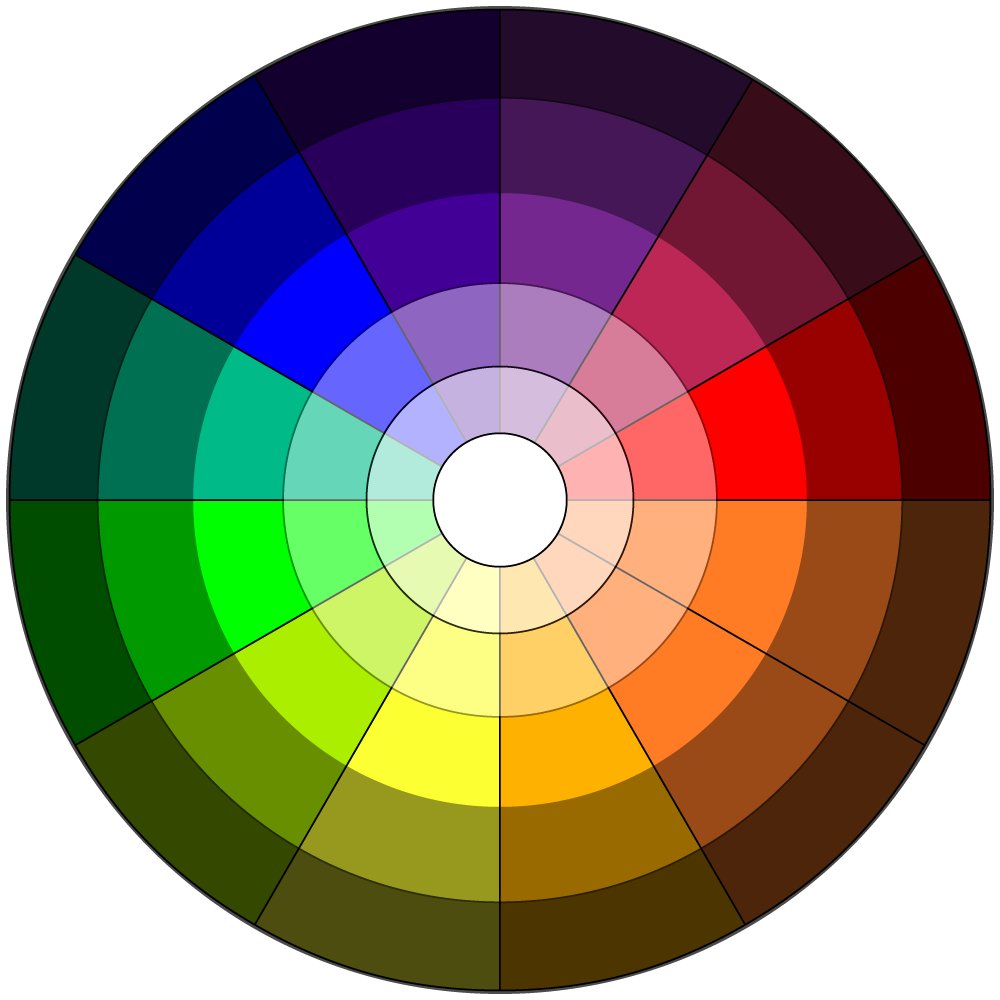